Voyage scolaire 2024/2025
en forêt de Brocéliande
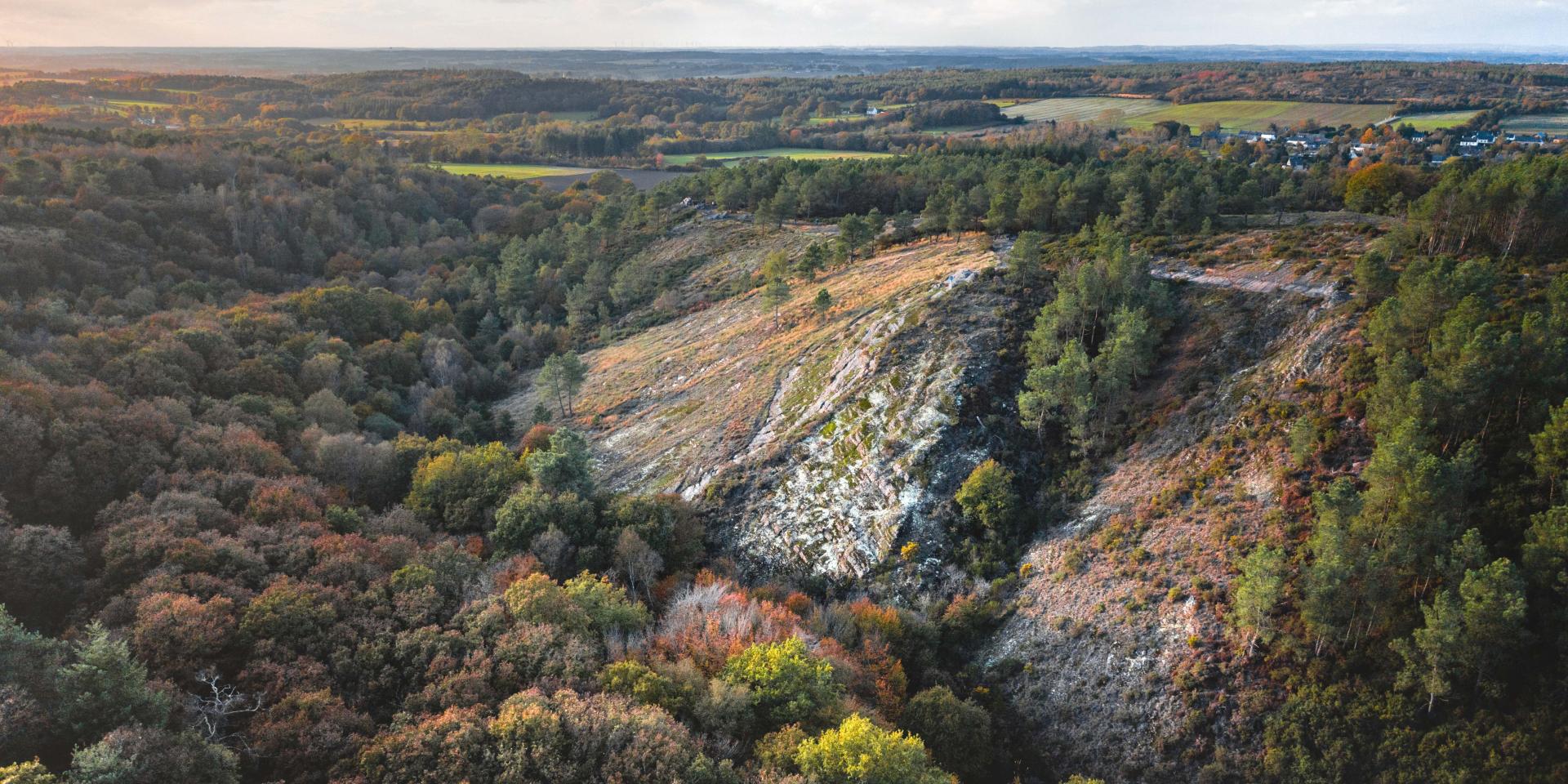 Quand ?
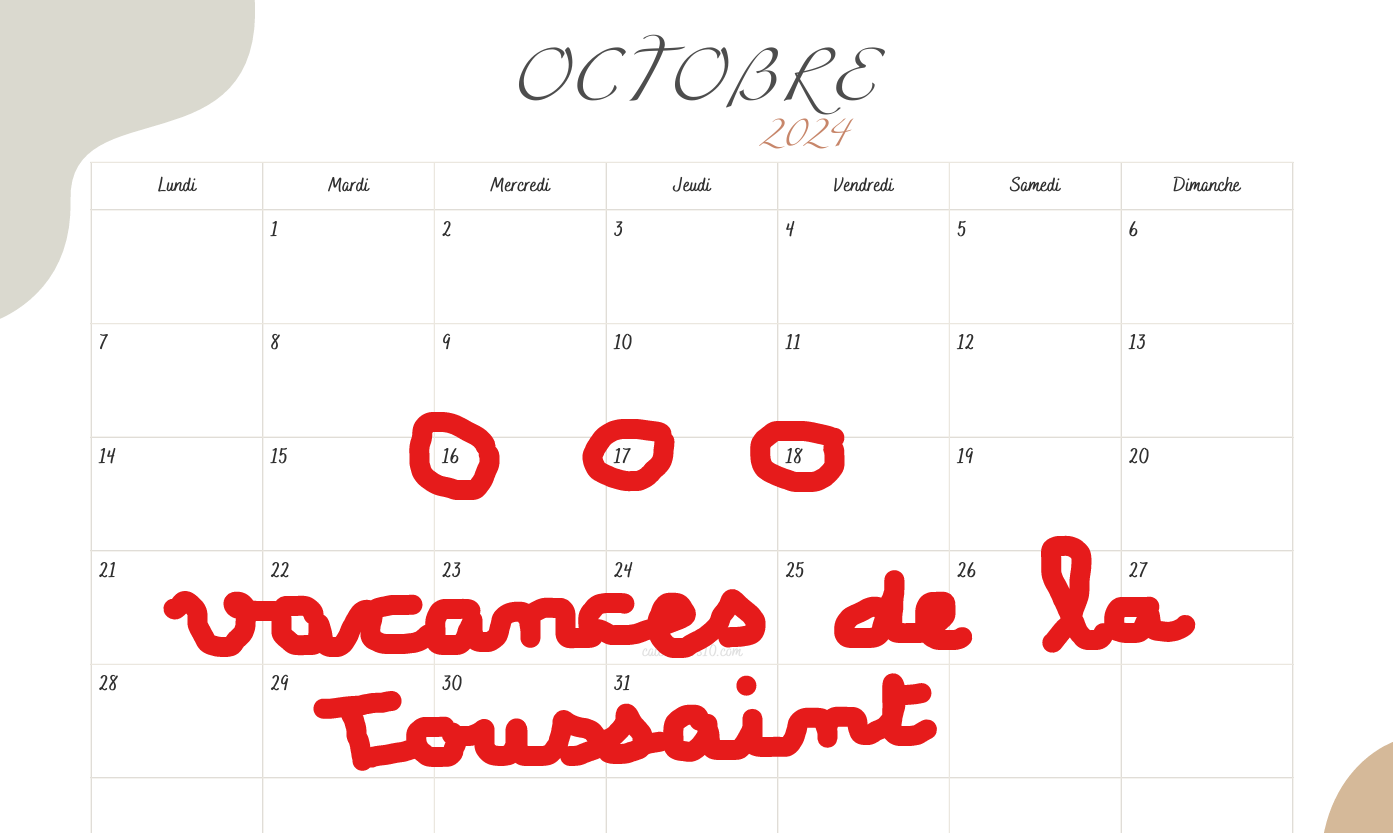 Du 16 au 18 octobre 2024
[Speaker Notes: 13 octobre 2017]
Où ?
Golfe du Morbihan, presqu’île de Quiberon, Vannes, Brocéliande...
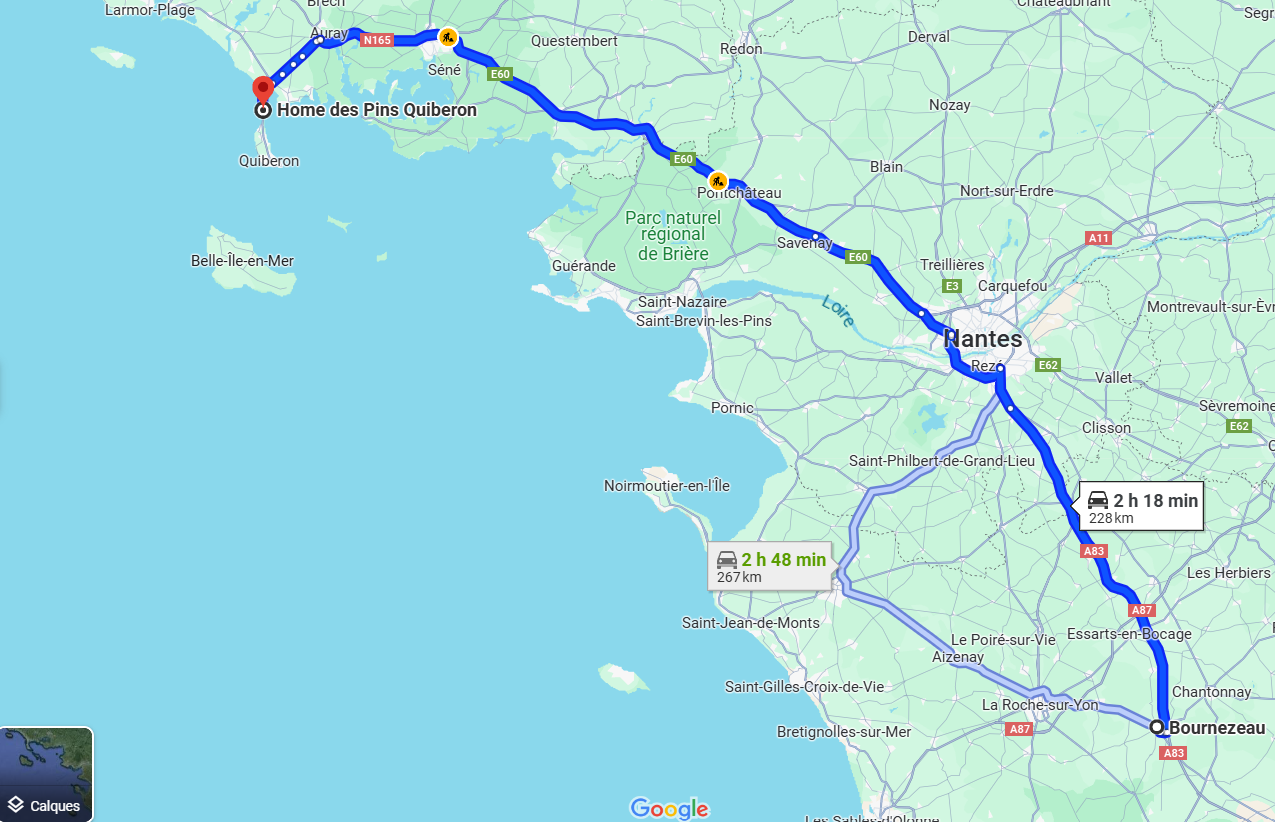 Quel centre d’hébergement ?
Centre Home des Pins dans la Presqu’ile de Quiberon

Les enfants sont logés dans des chambres à lits multiples.
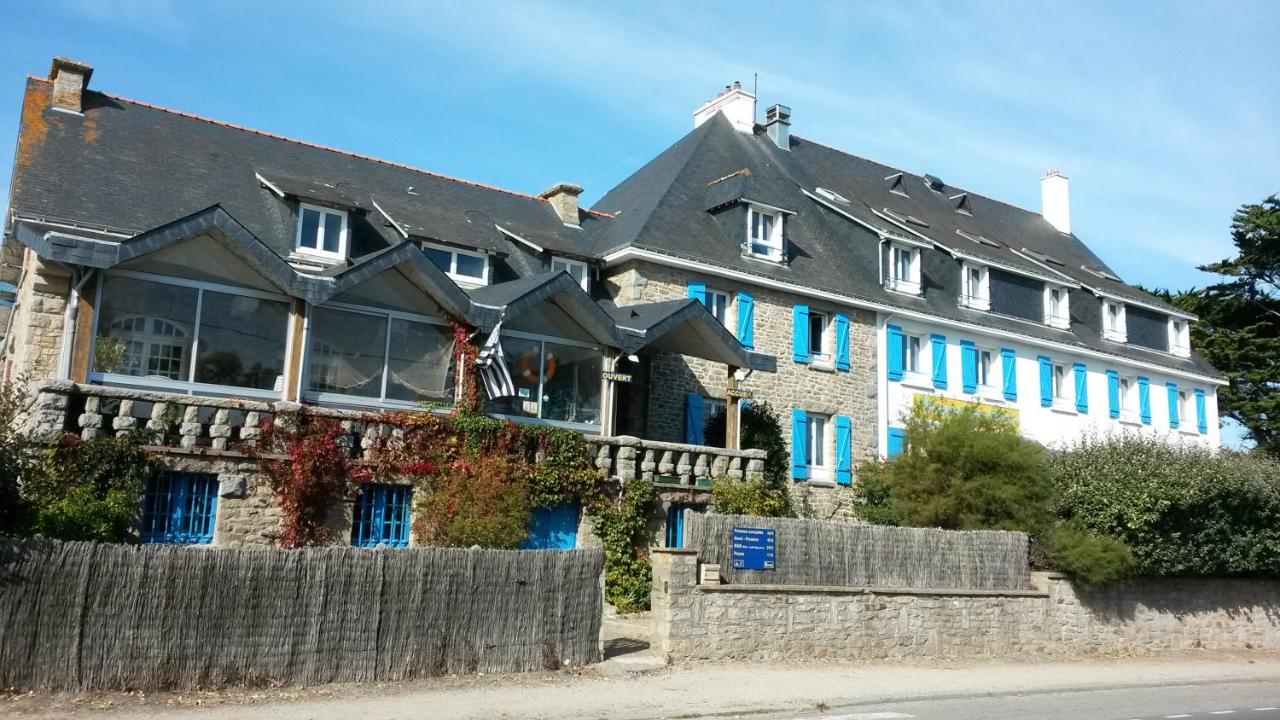 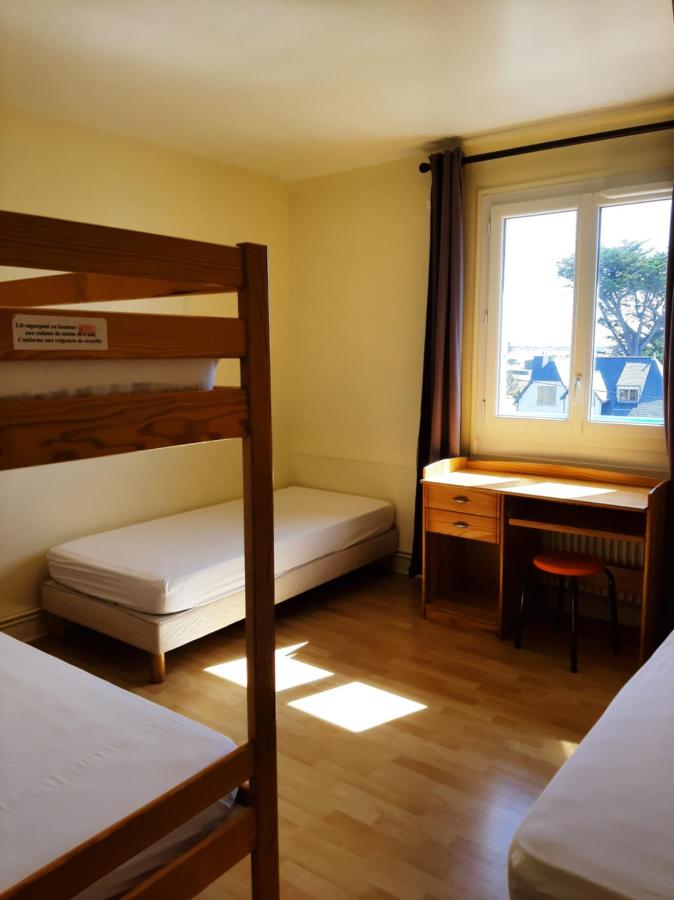 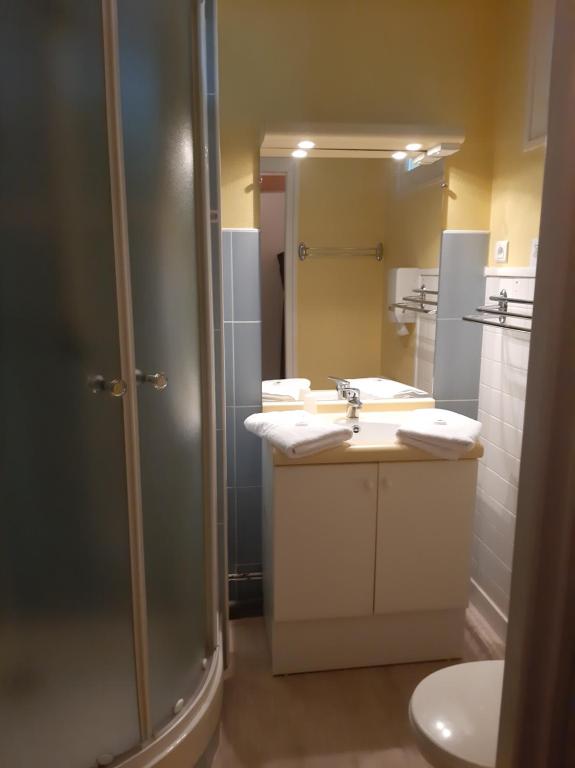 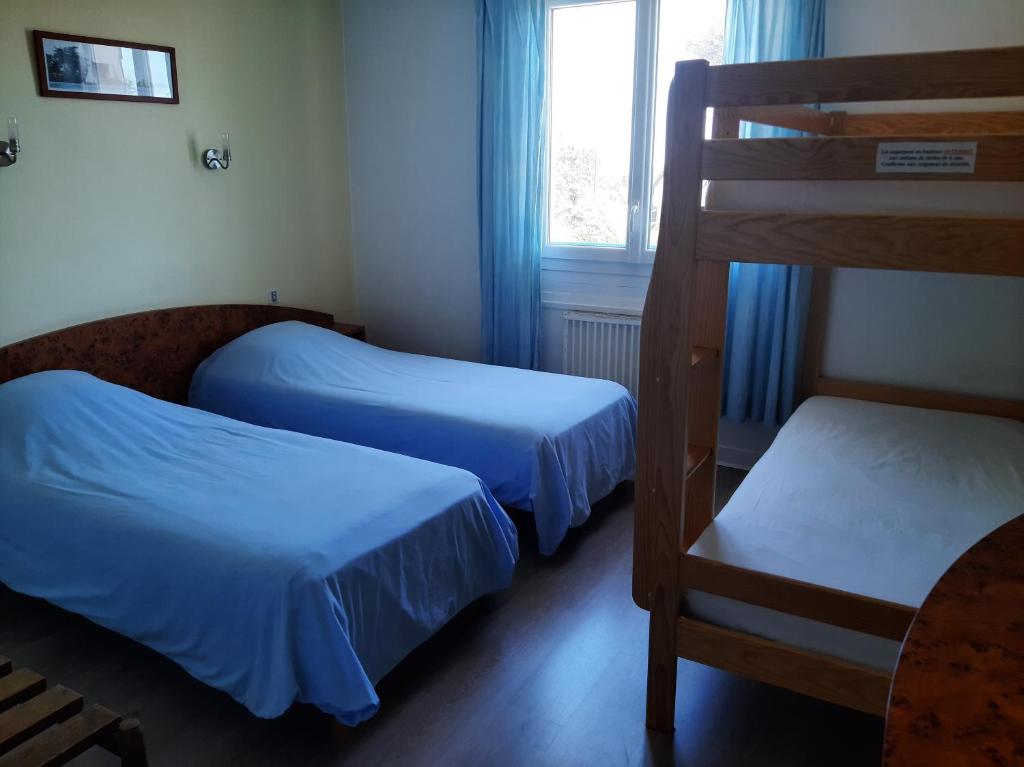 Que faut-il prévoir ?
Le trousseau …
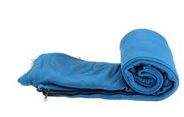 Les draps ne sont pas fournis. 

Prévoir : - un duvet, le linge de toilette, 
              - un pyjama et des chaussons.
              - une serviette de table pour les repas.
Apporter :  - un vêtement de pluie, 
                  - deux paires de chaussures (baskets pour la marche + bottes)
                  - une casquette.
Ne pas surcharger les bagages : une tenue par jour suffit.
[Speaker Notes: 13 octobre 2017]
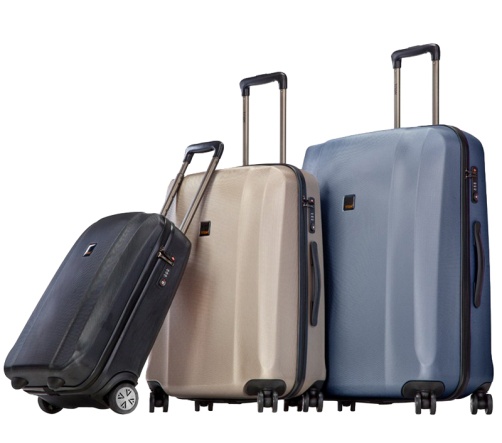 Les bagages
Ne laissez pas de médicaments dans les bagages. Confiez-les à un enseignant avec une ordonnance.

Remplissez soigneusement la fiche sanitaire et lisez attentivement les recommandations pour le trousseau.

Ne placez pas de friandises dans les bagages, ni de jeux vidéos, portables, montres connectées. Préférez les petits jeux collectifs, les livres.

Un sac à dos (avec le pique nique le premier jour),

Ne surchargez pas les bagages.
[Speaker Notes: 13 octobre 2017]
Qui ?
Les CE2, CM1 et CM2
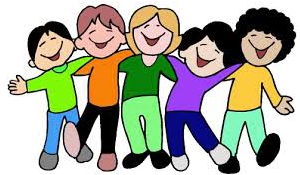 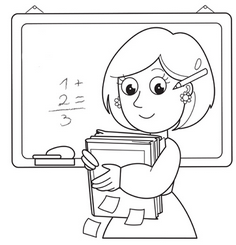 78 élèves
3 enseignant(e)s
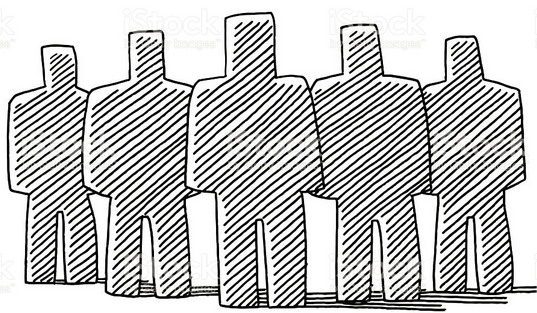 - Accompagnateurs du centre
- 5 accompagnateurs
Quoi ?
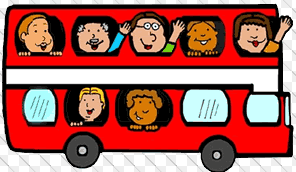 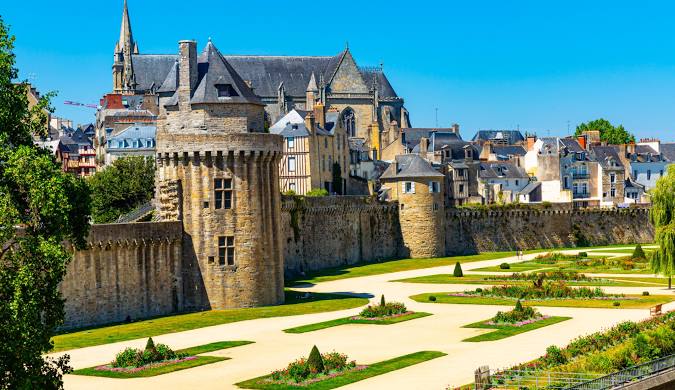 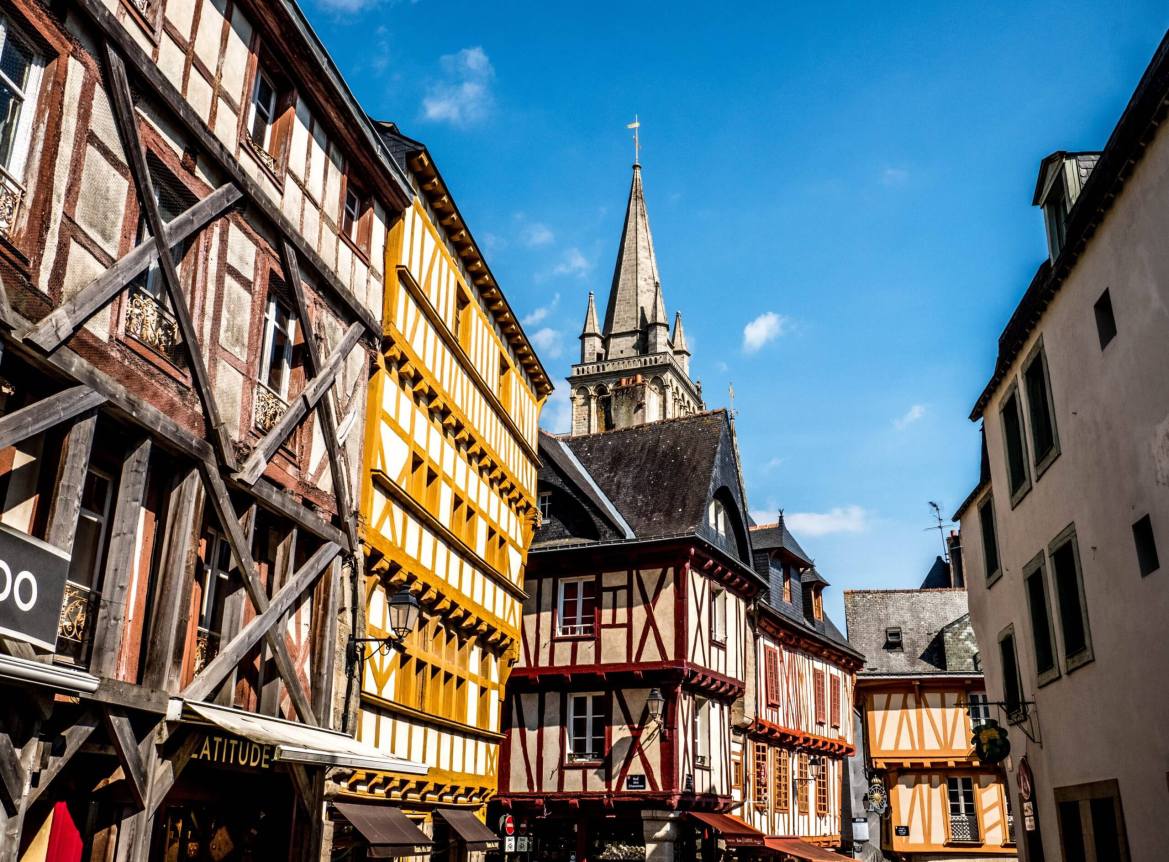 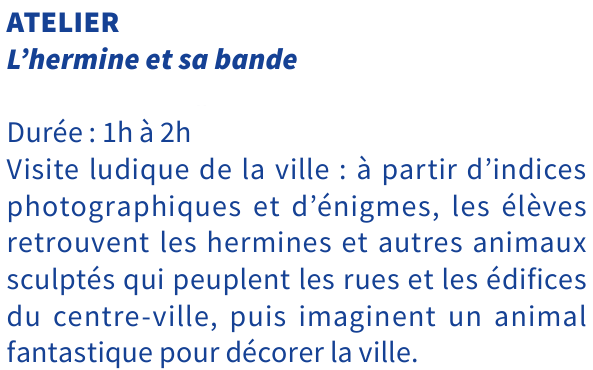 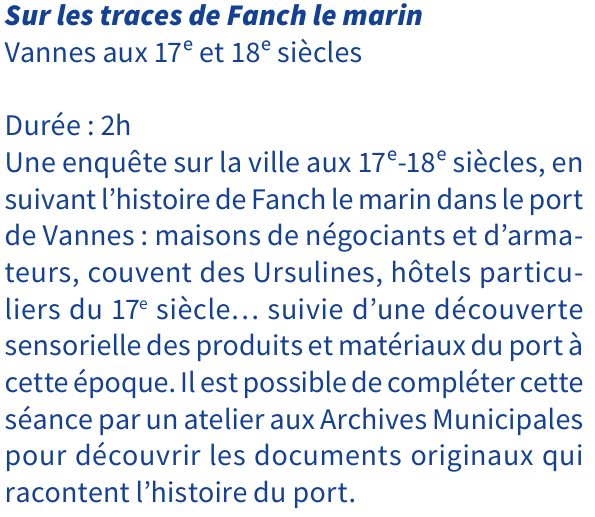 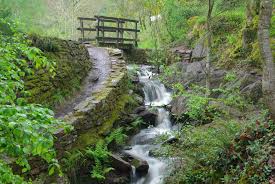 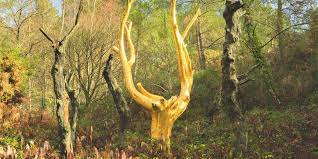 Val sans retour
Arbre d’or
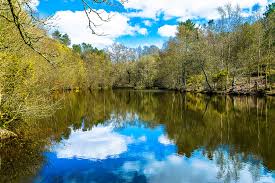 Miroir aux fées
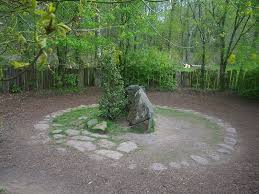 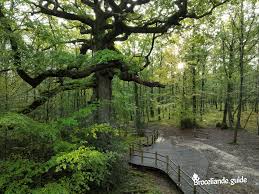 Tombeau de Merlin
Chêne des Hindrés
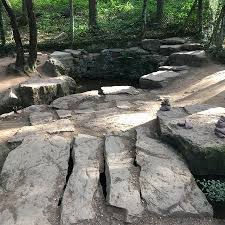 Fontaine de Jouvence
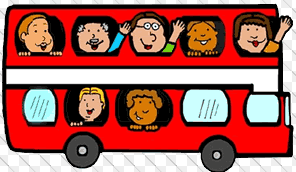 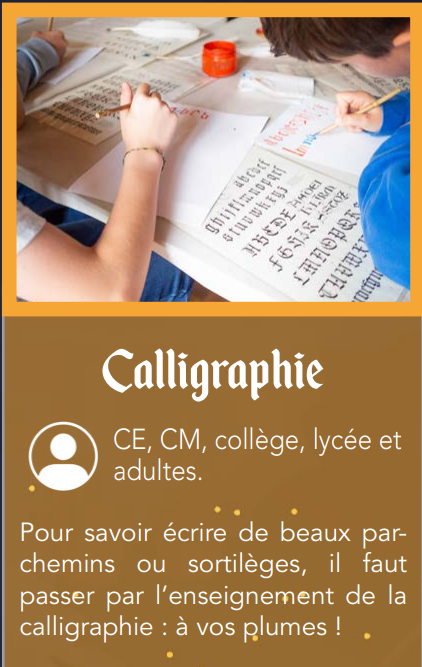 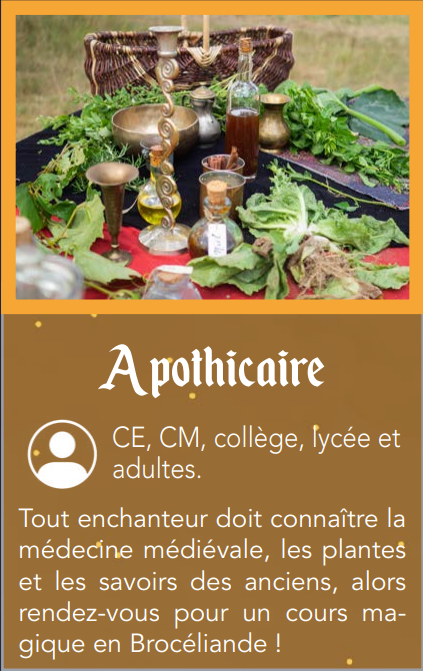 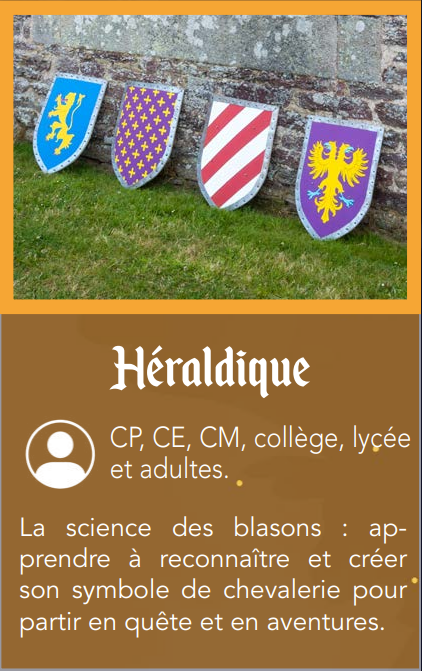 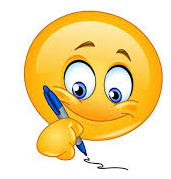 Les activités sur place sont complétées par des activités pédagogiques effectuées à l’école avant et surtout après le séjour. Elles prennent place dans un projet pluridisciplinaire, et développent en particulier les compétences des matières du décloisonnement (histoire, géo, sciences).
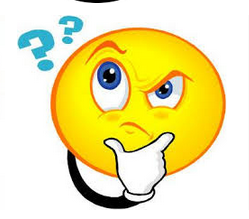 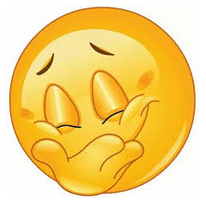 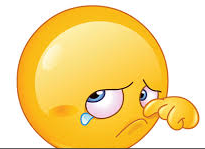 La classe de découverte est l’occasion pour les enfants de vivre une expérience de groupe enrichissante.
 Pour certains d’entre eux , la coupure avec la famille est parfois difficile. Pour ces enfants, en particulier, c’est une étape importante sur le chemin de la maturité.
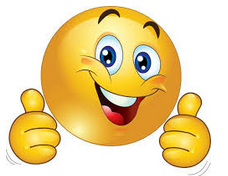 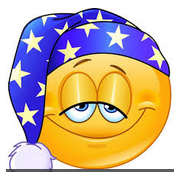 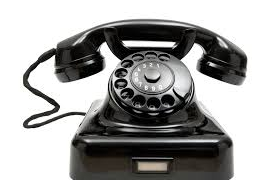 Pendant le séjour, la communication par téléphone avec votre enfant ne sera pas possible (y compris via les accompagnateurs).
Ne contacter le centre qu’en cas d’urgence. 
De notre côté, nous donnerons de nos nouvelles : un message sera laissé sur le site internet chaque jour.
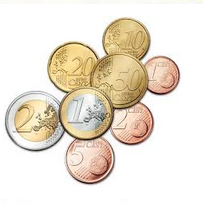 Combien ?
Le prix de revient par élève pour les 3 jours : 

248 €
A ce prix, il faut déduire :
La participation de l’APEL à hauteur de 32 € par enfant
Une subvention communale de 10 €
Mais pas de subvention du Conseil Départemental
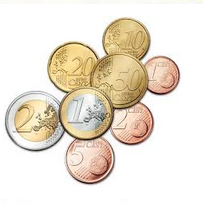 Combien ?
Le coût pour les familles par élève pour les 3 jours :           206 € maximum
Pensez à vous renseigner auprès de votre MSA ou votre Comité d'Entreprise pour une aide financière au séjour de votre enfant.

Des facilités de paiement vous seront proposées à partir d’un échéancier :
Photos ?
Préférez pour votre enfant un appareil jetable. Les adultes accompagnateurs prendront des photos du séjour qui seront stockées sur une clé et partagées avec ceux qui le souhaitent.
 
N’envoyez aucun objet précieux 
( bijoux, 
DS, 
tablette, 
téléphone portable…)
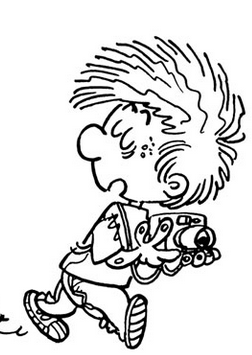 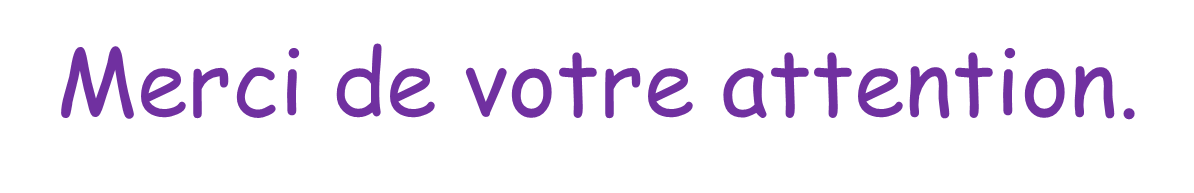